INFRASTRUCTURE PROGRAMME
MEASURES TO DEAL WITH LOAD SHEDDING AT ENTITIES
Presented by: The Director-General 
	 Date: 19 February 2019
OUTLINE OF THE PRESENTATION
PURPOSE OF THE PRESENTATION
BACKGROUND
LIST OF ENTITIES WITH/WITHOUT GENERATORS
CONCLUSION
1
PURPOSE OF THE PRESENTATION
The purpose of the submission is to outline the measures to deal with load shedding at the  public entities of the Department.
2
BACKGROUND
The Department of Arts and Culture (DAC) has made funding available for the acquisition and installation of generators as a measure to deal with load shedding at entities. 
The newly acquired generators function as the back up generators i.e. they kick-in during power outages and provide electricity for the lights, productions, etc.
Funds were also made available for upgrading existing emergency generators which provide only lighting during power outages, to back up generators .
In some cases, emergency generators require replacement rather than upgrading due to their condition.
It should also be noted that, in most cases, funding included fees to appoint an Engineer to check the suitable location to place the generator, design the structure to install the generator, draft the specifications according to the needs of the entity and monitor the service provider who will be responsible for the acquisition and installation.

The detail of which entities were funded, the amounts, financial years  and the future commitments are outlined in the slides to follow.
3
LIST OF ENTITIES WITH/WITHOUT GENERATORS
4
5
6
7
8
9
10
11
12
PICTURES
13
KZN MUSEUM
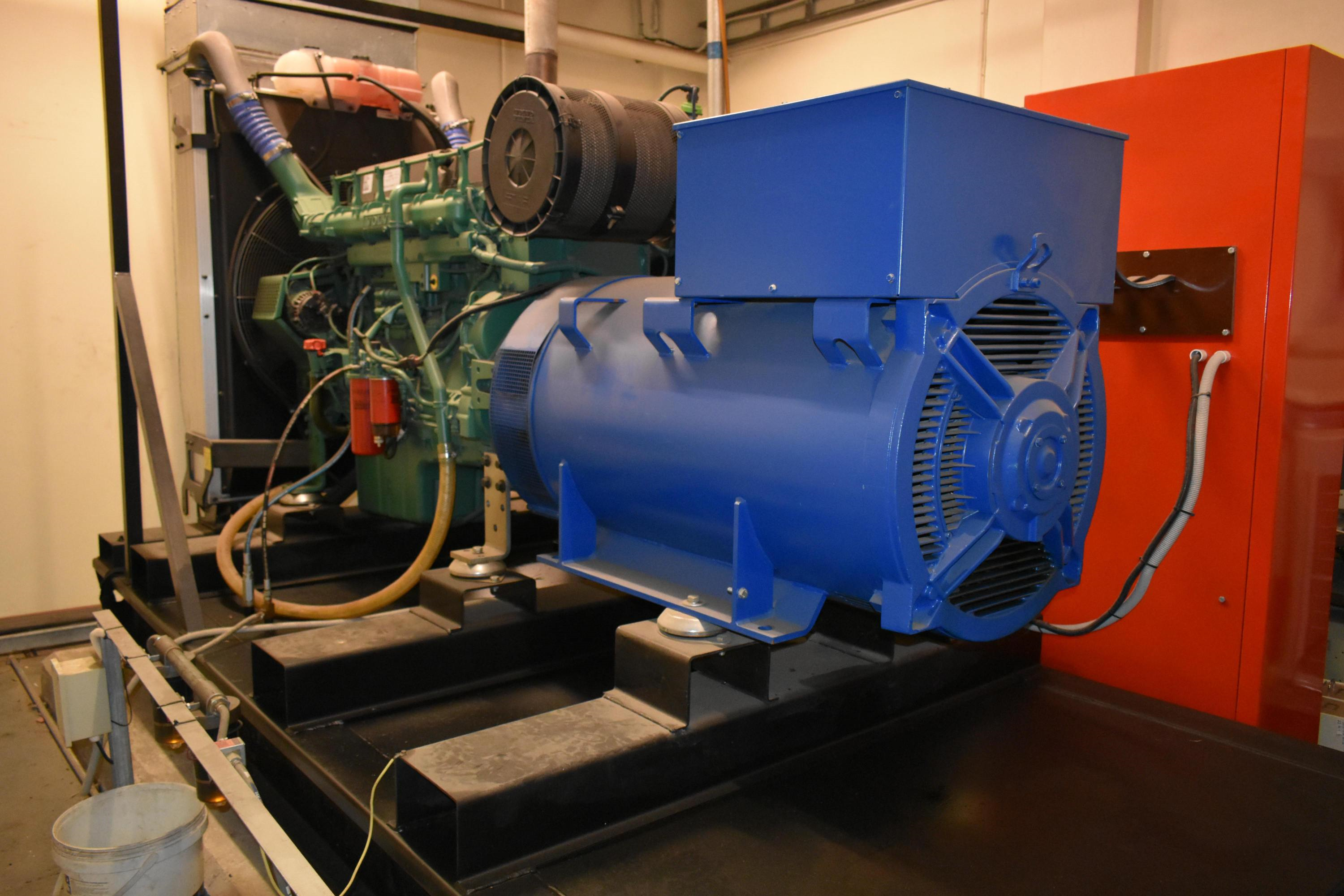 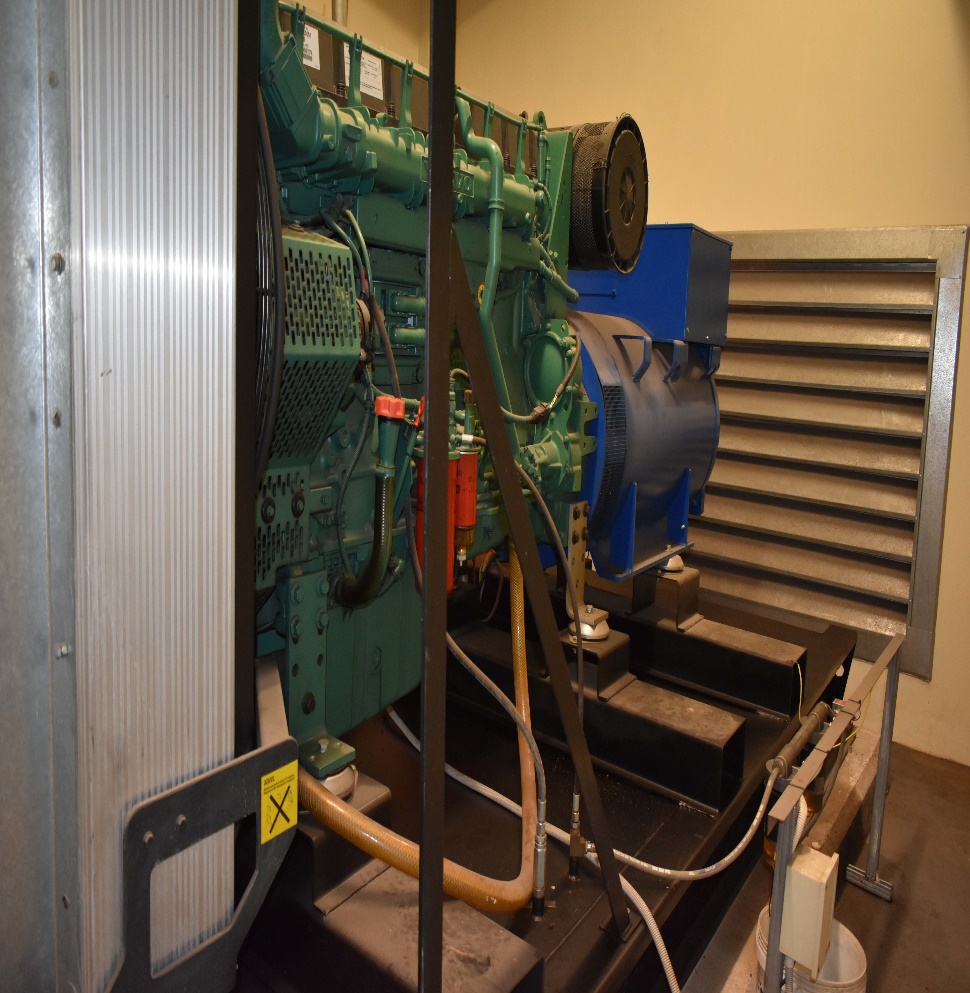 14
Nelson mandela museum
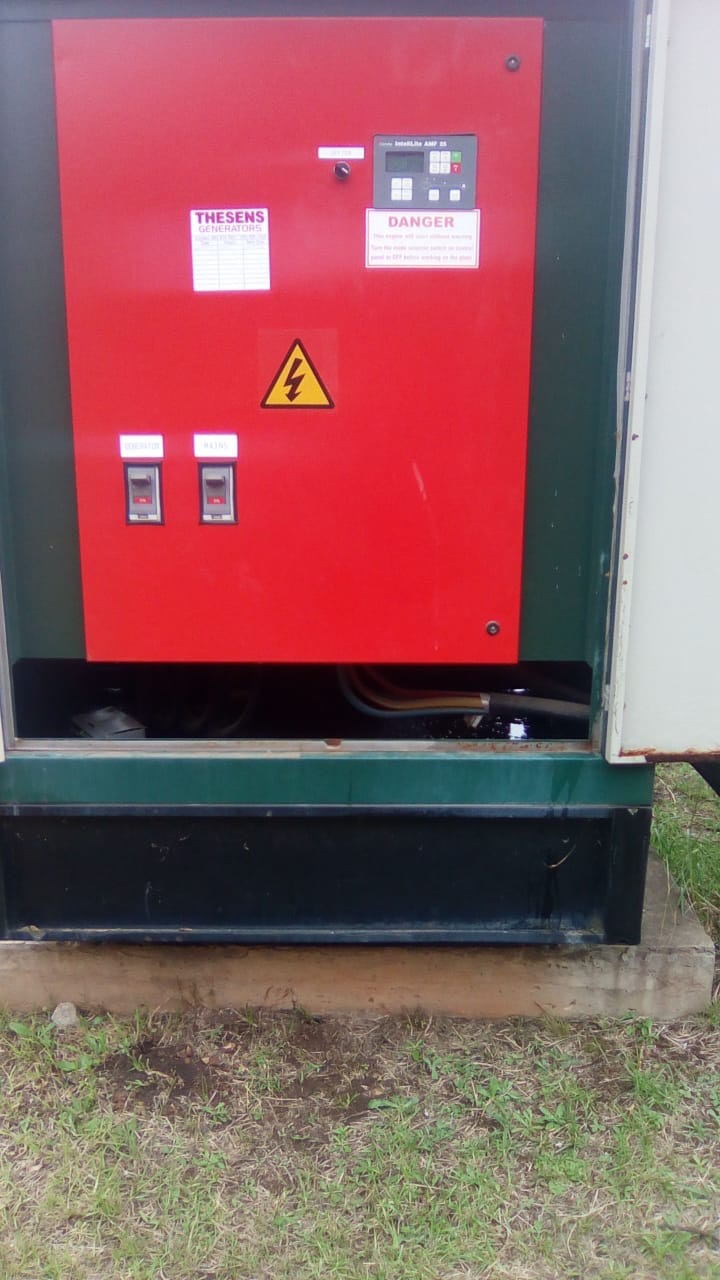 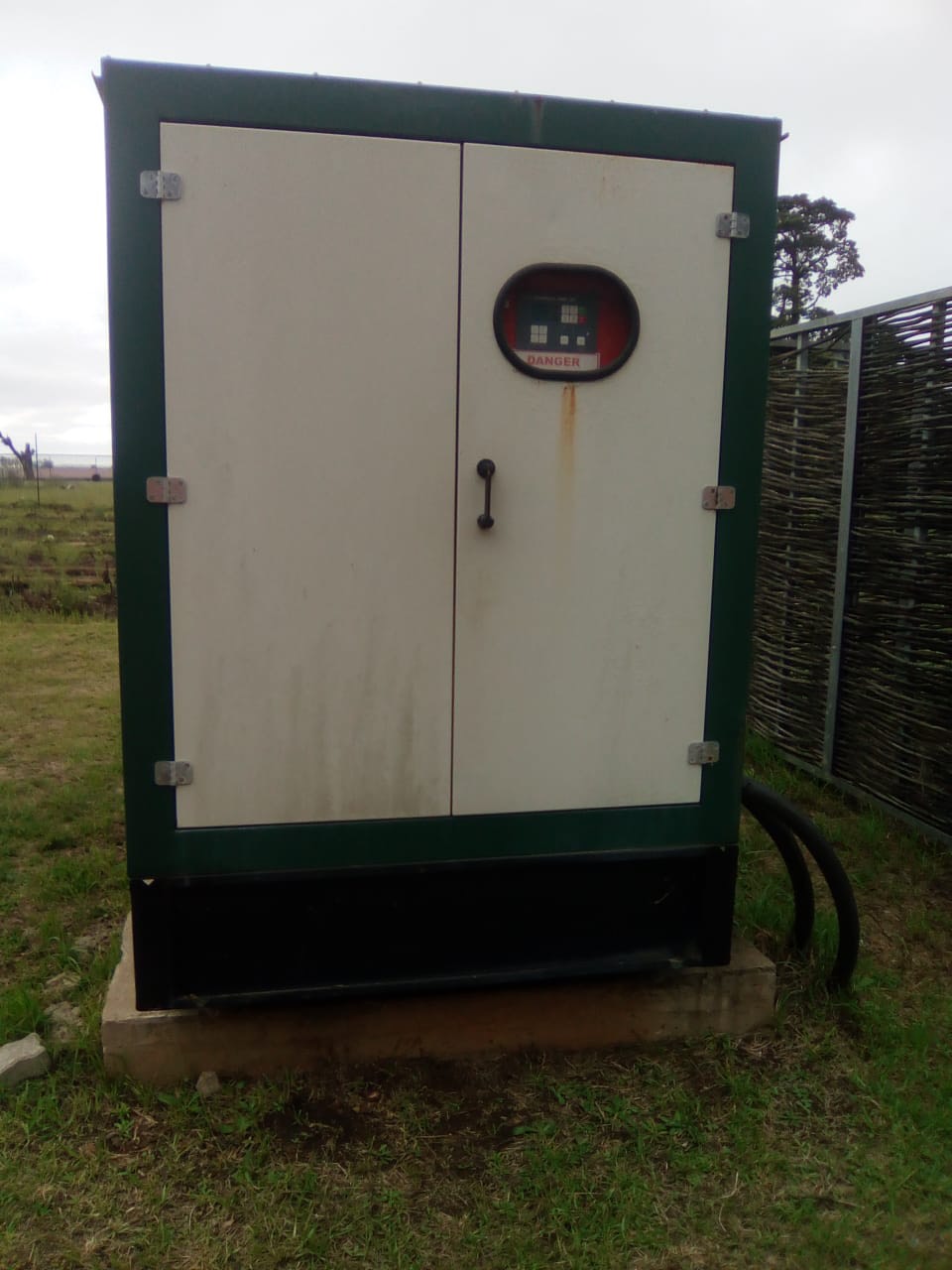 15
PLAYHOUSE COMPANY
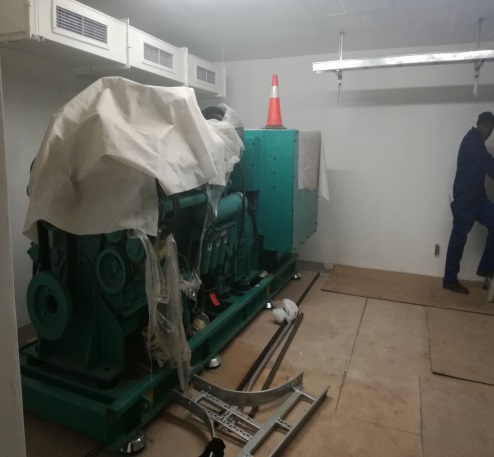 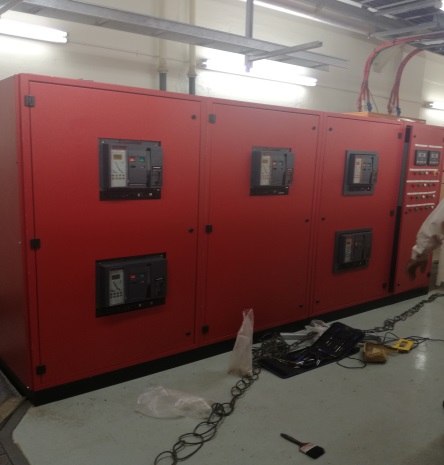 16
ARTSCAPE THEATRE
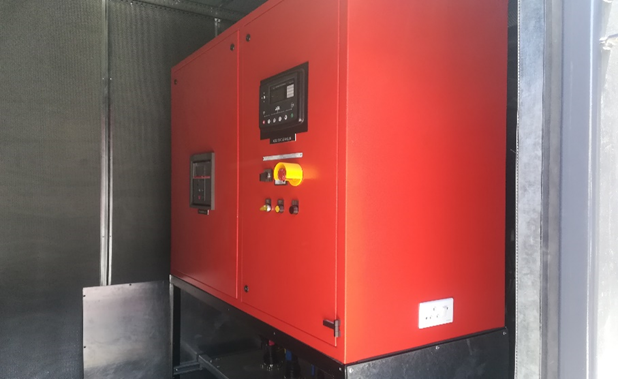 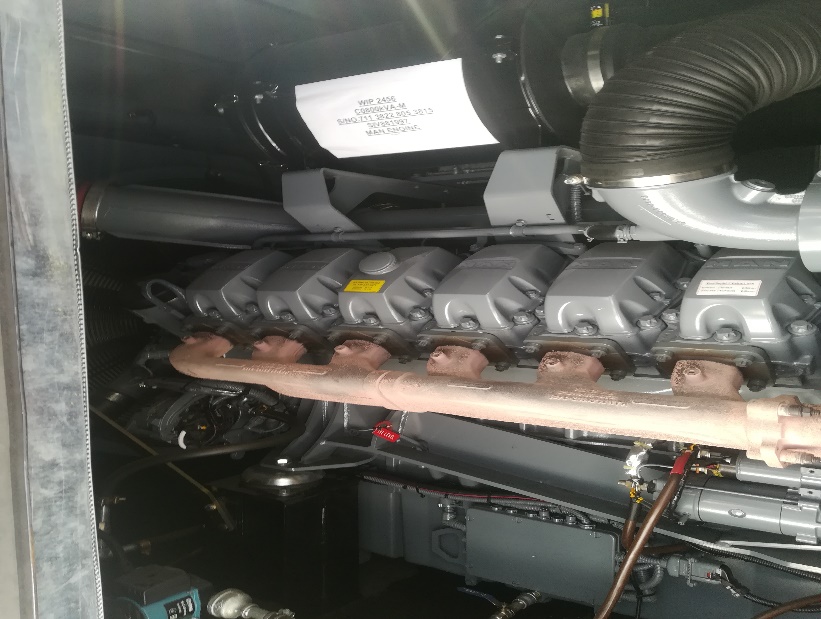 17
CONCLUSION
The  funding of the upgrading, acquisition and installation of the back up generators is an ongoing process. 
In some entities the generator forms part of the scope of work for bigger projects, especially in cases where there is a challenge of limited space and a need of services of a Structural Engineer. 
It should be noted that the funding varies based on the size and the needs of the entity.
18
Thank you
19